LC06 :Chimie analytique et quantitative
Niveau : Lycée 
Prérequis : 
Dosages et titrages
Dosage par étalonnage
Loi de Beer-Lambert
I.1) Rappels sur les dosages
Dosage :  méthode qui permet de déterminer la concentration ou la quantité de matière d’une espèce chimique
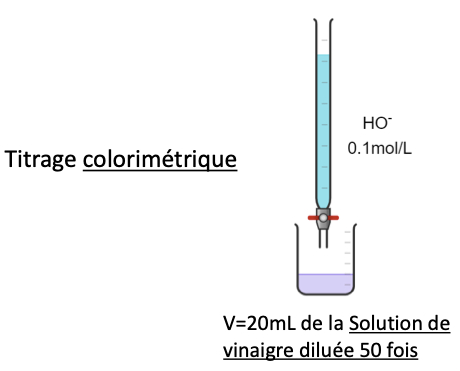 I.1) Rappels sur les dosages
Dosage :  méthode qui permet de déterminer la concentration ou la quantité de matière d’une espèce chimique
Dosage par étalonnage
Dosage par titrage
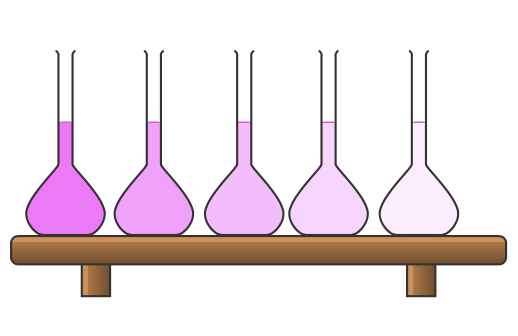 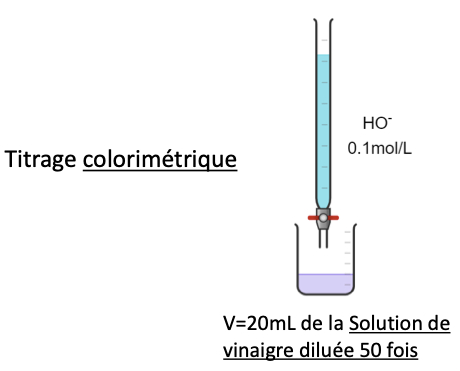 I.1) Rappels sur les dosages
Dosage par titrage
REACTION SUPPORT DE TITRAGE
doit être : totale, rapide et unique
A l’équivalence, les réactifs sont introduits dans les proportions stoechiométriques.
I.1) Rappels sur les dosages
Dosage par étalonnage
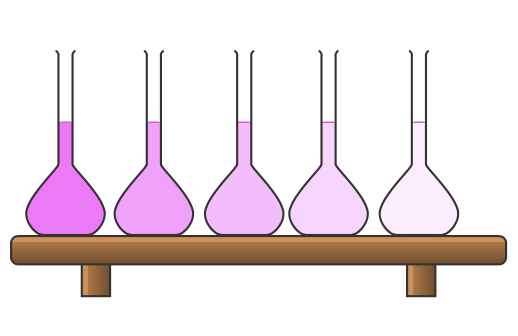 préparation de solutions étalons
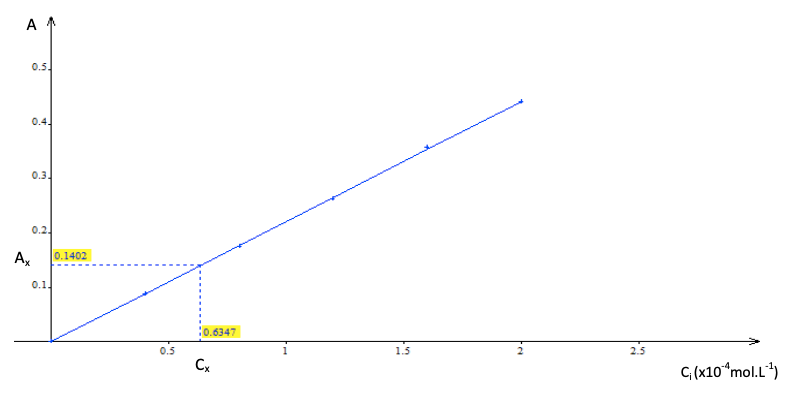 détermination de la concentration d’une solution
Source : spcl.ac-montpellier.fr
I.2) Fiabilité
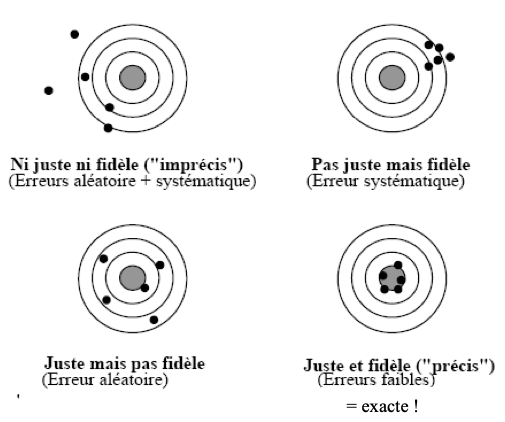 Source : lagouge.ecole-alsacienne.org
II.1) Exemple du dosage du Dakin
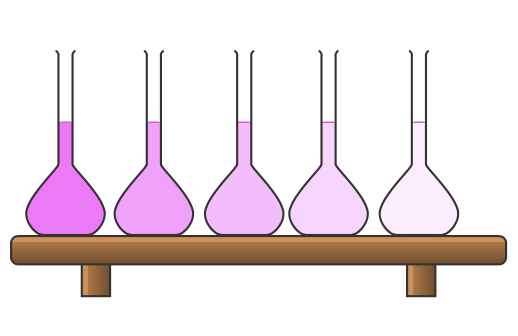 C=mol/L
C=mol/L
C=mol/L
C=mol/L
C=mol/L
Préparation d’un ensemble de solutions étalons
Principe de la manipulation :
II.1) Exemple du dosage du Dakin
droite d’étalonnage
Principe de la manipulation :
II.1) Exemple du dosage du Dakin
préparation de la solution de Dakin
Principe de la manipulation :
II.1) Exemple du dosage du Dakin
Spectre
Principe de la manipulation :
II.1) Exemple du dosage du Dakin
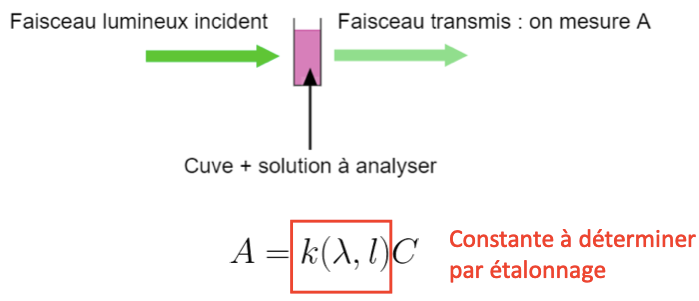 Principe de la manipulation :
II.1) Exemple du dosage du Dakin
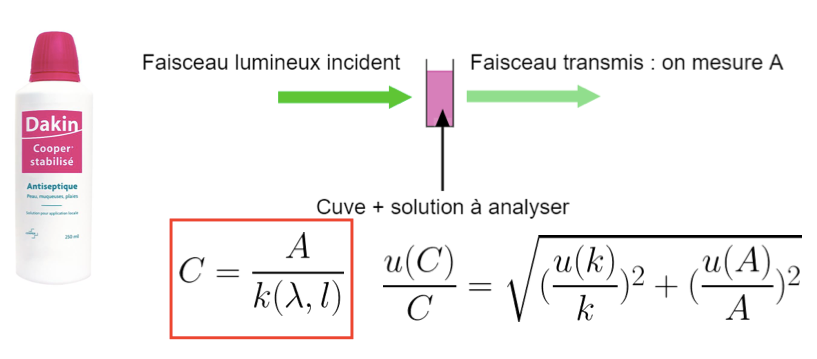 Principe de la manipulation :
III.1) Exemple du dosage du vinaigre
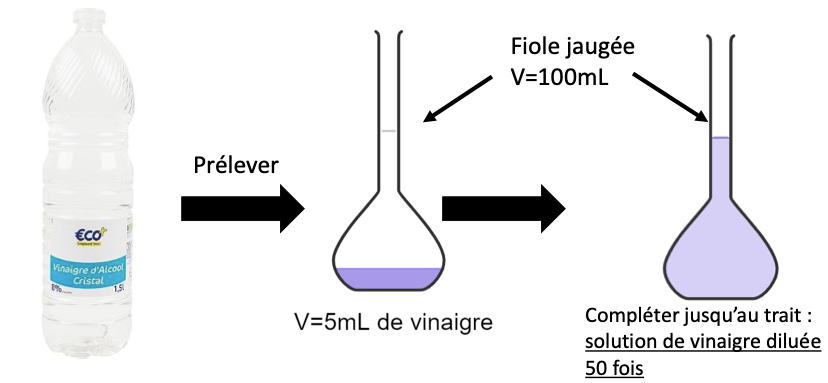 Principe de la manipulation :
III.1) Exemple du dosage du vinaigre
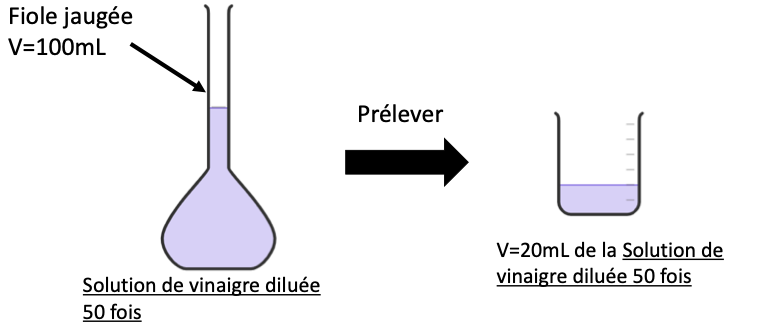 III.1) Exemple du dosage du vinaigre
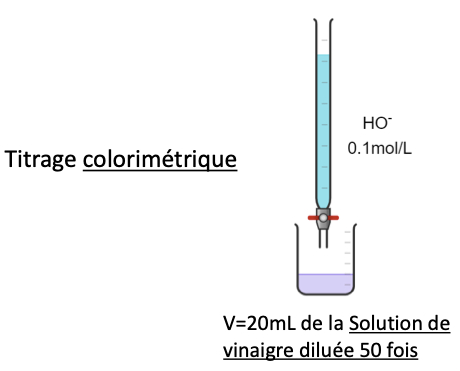 Réaction support de titrage
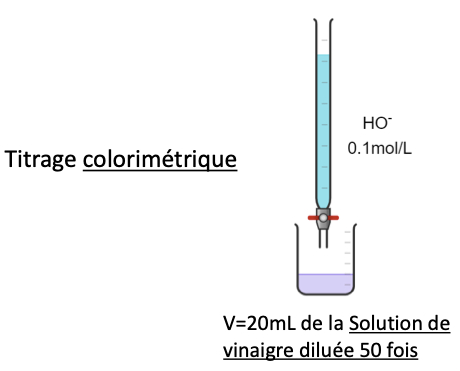 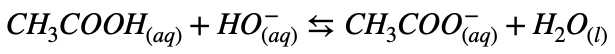 (Na⁺(aq);HO⁻(aq))
Cb=0,1mol/L
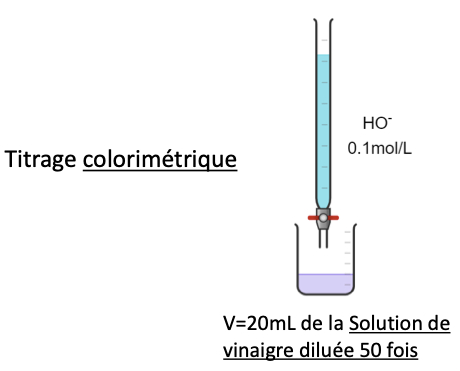 III.1) Exemple du dosage du vinaigre
résultats de la préparation